14 The Mystique of Martyrdom and the Pursuit of the Holy
History and Myth 
	surrounding the passion and death of the 	martyrs
Evolution of the “martyr” Antipas (Rev. 2:13)
Function of martyr narratives, especially after Constantine

Stories create a narrative; 
	narrative creates a people
The two roles in early Christianity never denied to women:

Prophecy and martyrdom
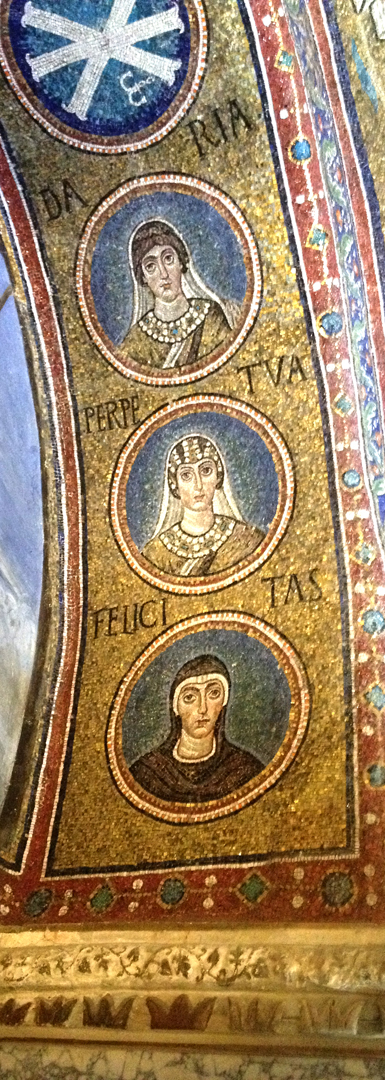 The great heroines of North Africa: 
Perpetua and Felicitas
Episcopal Palace, Ravenna 6th cent.